SIP/ASBU/2012-WP/21C
Aviation System Block UpgradesModule N° B0-105/PIA2 Meteorological information supporting enhanced operational efficiency and safety
Workshop on preparations for ANConf/12 − ASBU methodology
(Bangkok, 14-18 /Nadi, 21-25 May 2012 )
Module N° B0-105Meteorological information supporting enhanced operational efficiency and safety
ICAO SIP 2012-ASBU Workshop
2
Module N° B0-105: Baseline
No Specific other that change brought by the Module
OPMET and QMS for MET (not included in this Module but mapped to this Module)
ICAO SIP 2012-ASBU Workshop
3
Module N° B0-105: Change Brought by the Module
The global availability of meteorological information provided by designated Centres within the WAFS, IAVW and the tropical cyclone watch on the ICAO AFS enhances pre-tactical and/or tactical decision making for aircraft surveillance, air traffic flow management and flexible/dynamic aircraft routing.  
Element 1: WAFS. 
Element 2: IAVW
Element 3: Tropical cyclone watch
Element 4: Aerodrome warnings
Element 5: Wind shear warnings and alerts
ICAO SIP 2012-ASBU Workshop
4
Module N° B0-105 – Intended Performance Operational Improvement
ICAO SIP 2012-ASBU Workshop
5
Module N° B0-105: Necessary Procedures (Air & Ground)
No new procedures necessary.
Supporting guidance material is contained in a number of ICAO manuals, including but not limited to: Manual of Aeronautical Meteorological Practice (Doc 8896); Manual on Coordination between Air Traffic Services, Aeronautical Information Services and Aeronautical Meteorological Services (Doc 9377); Handbook on the International Airways Volcano Watch – Operational Procedures and Contact List (Doc 9766); and Manual on Low Level Wind Shear (Doc 9817).  In addition, the Manual on volcanic ash, radioactive material and toxic chemical clouds (Doc 9691) provides extensive guidance on, inter alia, the observation/detection and forecasting of volcanic ash in the atmosphere and the effect of volcanic ash on aircraft.
ICAO SIP 2012-ASBU Workshop
6
Module N° B0-105: Necessary System Capabilities
Avionics
No new or additional avionics requirements

Ground Systems
ANSPs, Airport operators and Airspace users may want to implement functionalities  allowing them to display in plain text the different messages provided by the different Met organisations. For Block 0 airspace users may use their AOC data link connection to the aircraft to send the information where appropriate.
ICAO SIP 2012-ASBU Workshop
7
Module N° B0-105: Training and Qualification Requirements
Description of required training and qualification requirements: Where they exist or are under development, references to these must be provided. For training and qualification requirements to be developed, the requirement must be clearly stated
No new or additional training and qualification requirements are brought about by this module
ICAO SIP 2012-ASBU Workshop
8
Module N° B0-105: Regulatory/Standardization needs and Approval Plan (Air & Ground)
No new or additional regulatory/standardization needs and approval plan(s) are brought about by this module.  
Provisions relating to the WAFS, the IAVW and the tropical cyclone watch, as well as aerodrome warnings, wind shear warnings and alerts, already exist within ICAO Annex 3, regional air navigation plans, and supporting guidance
ICAO SIP 2012-ASBU Workshop
9
Module N° B0-105: Reference Documents
Standards
ICAO and Industry Standards (ie; MOPS, MASPS, SPRs).
ICAO and World Meteorological Organization (WMO) international standards for meteorological information (including, content, format, quantity, quality, timeliness and availability). 
Procedures
Documented procedures by States and ANSPs. [To be developed]
Guidance Material
ICAO Manuals, Guidance Material and Circulars. Also any similar industry documents 
ICAO Doc 7192,  Training Manual - Part F1 – Meteorology for Air Traffic Controllers and Pliots;
ICAO Doc 8896,  Manual of Aeronautical Meteorological Practice;
ICAO Doc 9161, Manual on Air Navigation Services Economics;
ICAO Doc 9377, Manual on Coordination between Air Traffic Services, Aeronautical Information Services and Aeronautical Meteorological Services;
ICAO Doc 9691, Manual on Volcanic Ash, Radioactive Material and Toxic Chemical Clouds;
ICAO Doc 9766,– Handbook on the International Airways Volcano Watch – Operational Procedures and Contact List;
ICAO Doc 9817, Manual on Low Level Wind Shear;
ICAO Doc 9855, Guidelines on the Use of the Public Internet for Aeronautical Applications
SADIS User Guide;
Agreement on the Sharing of Costs of the Satellite Distribution System for Information relating to Air Navigation.
Approval Documents.
ICAO SIP 2012-ASBU Workshop
10
Module N° B0-105: Implementation                   - Benefits and Elements
Meteorological information supporting    enhanced operational efficiency and safety
Benefits: Capacity, Cost-effectiveness, Efficiency, Environment, Flexibility, Global interoperability , Participation of the ATM Community, Predictability 
Elements
OPMET; QMS for MET not included in this Module 
WAFS-IAVW-TCW
Aerodrome warning
Wind shear warning and alerts
To be reflected in ANRF
ICAO SIP 2012- ASBU WORKSHOP
11
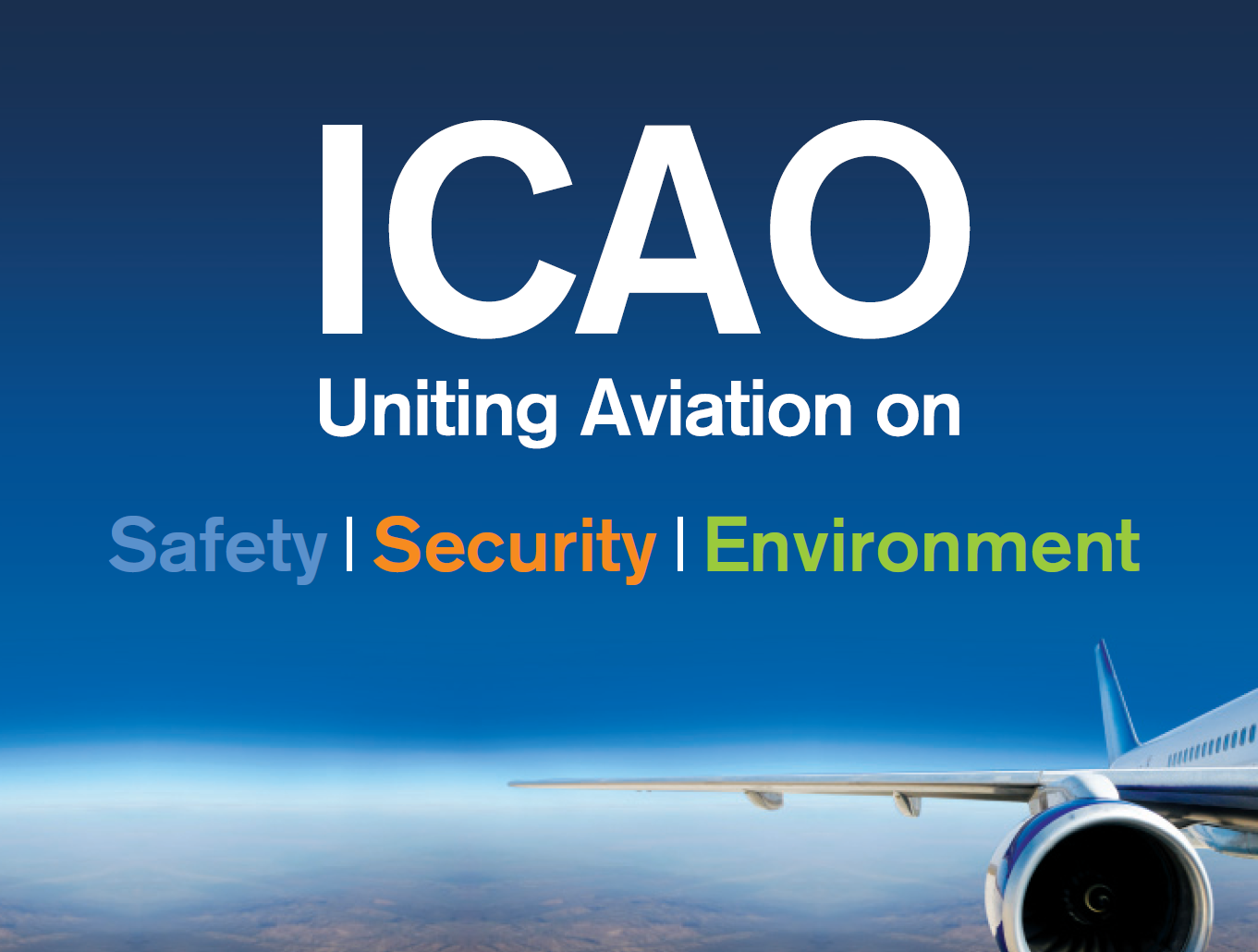 ICAO SIP 2012-ASBU Workshop
12